Figure 1. Bio-imaging of NO production in cucumber roots treated with short (1day, 1d) and long (6 days, 6d) low temperature stress. Some of the plants subjected to long-term stress, after 3 days of exposure to LT were transferred to control conditions for another 3 days (post-stressed plants, 3d+3d).  Inhibitors of NO production was used:
- Sodium tungstate (WO42-) – inhibitor of nitrate reductase
- AET – inhibitor of NOS
Amount of NO in root tissues was assayed using the fluorescent NO indicator dye, 5,6-diaminofluorescein diacetate (DAF-2D). Excised roots were briefly incubated in 20 mM Hepes-KOH, pH 7.4 containing 10 µM DAF-2D for 10 min at room temperature in the dark. To remove excess of fluorophore from the surface, roots were washed for 15 min in fresh Hepes-KOH buffer renewed twice. NO-specific fluorescence was detected with the fluorescent microscope Zeiss Axio Image M2 using a Tag-YFP filter with emission of 524 nm and unchanged parameters for every measurement.
Control – DAF
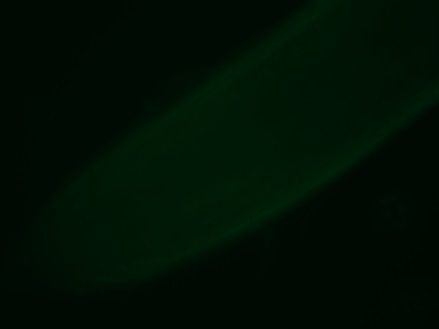 Control	                   	1d		        		  6d	   	              	  3d+3d
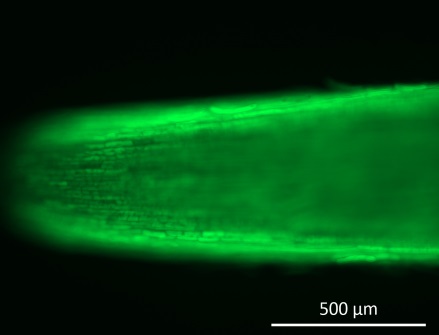 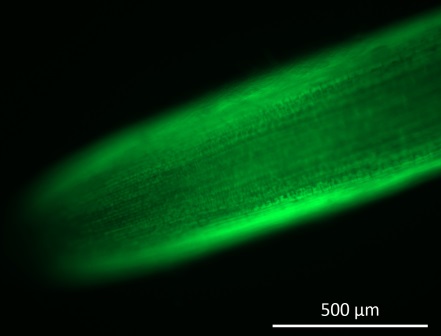 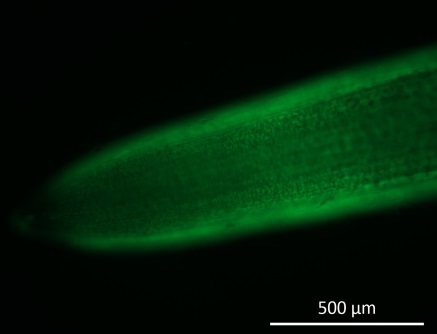 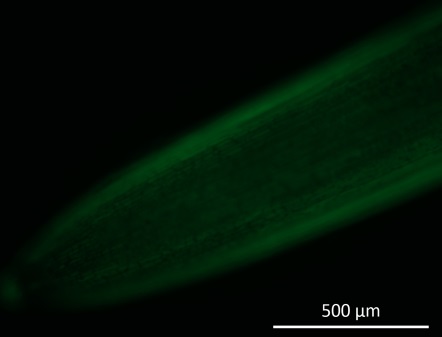 LT
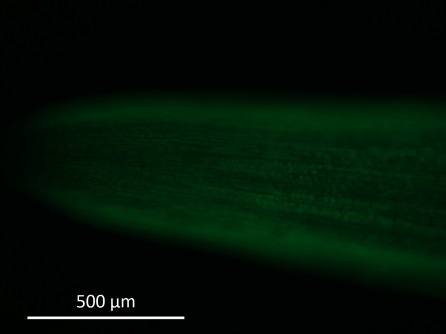 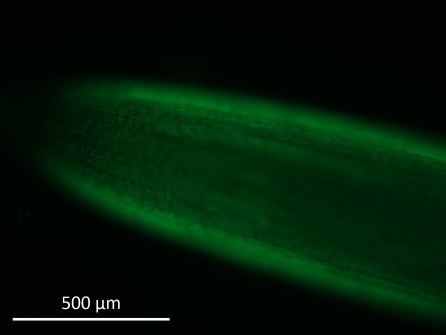 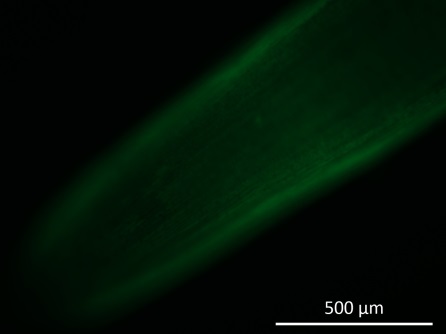 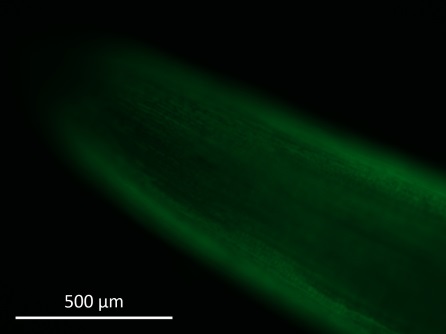 +WO42-
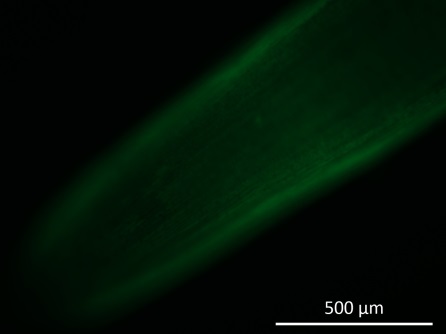 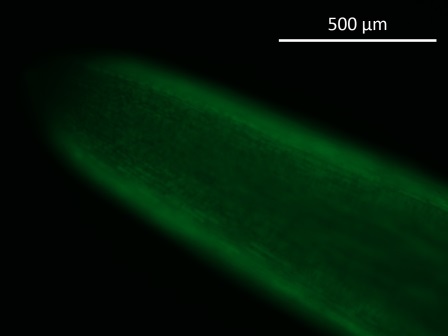 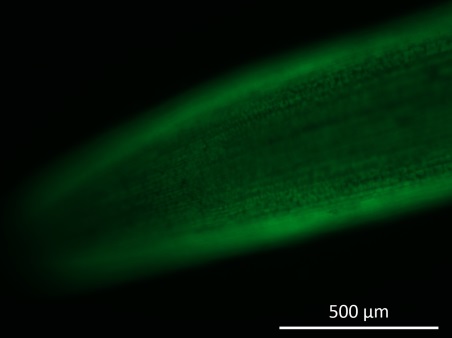 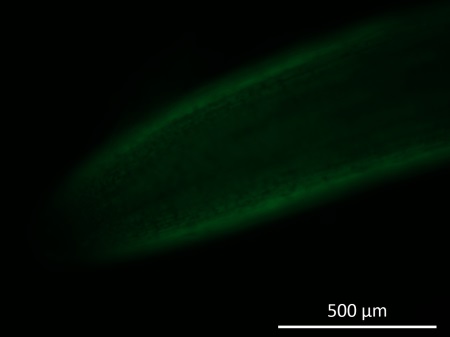 +AET
+ 0.1 mM AET
Control	+AET   	        	  1d +AET		            	 1d + AET	   	              1d + AET
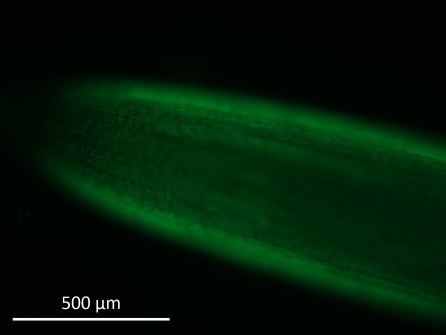 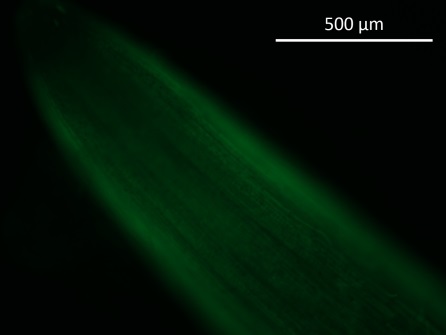 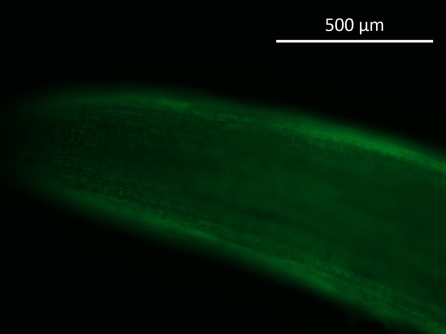 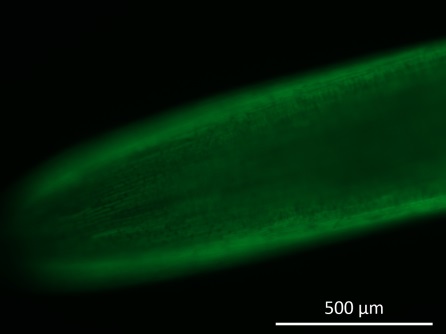 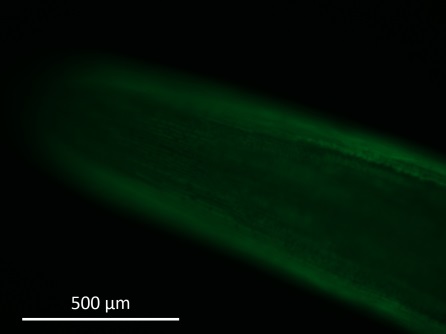 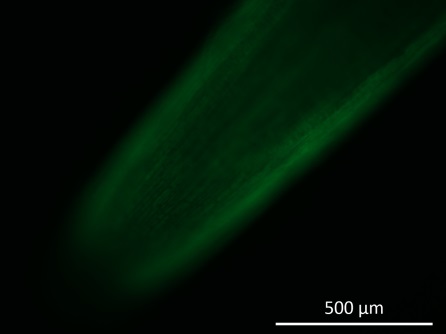 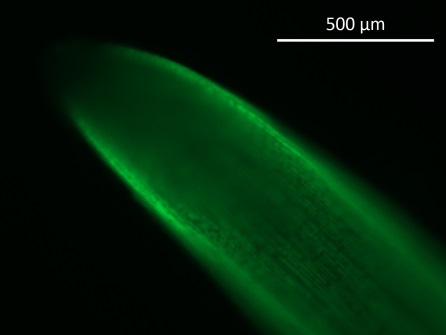 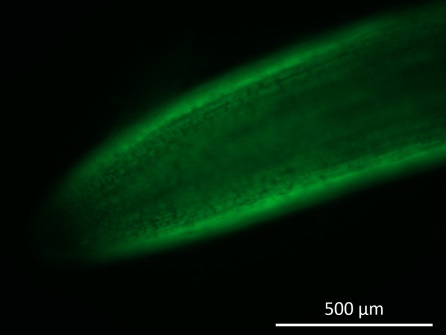 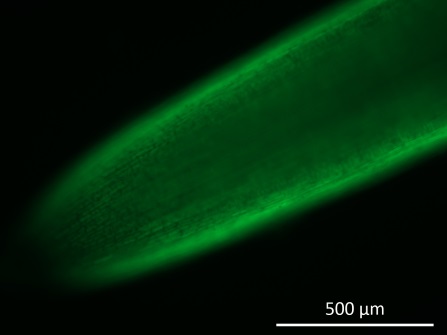 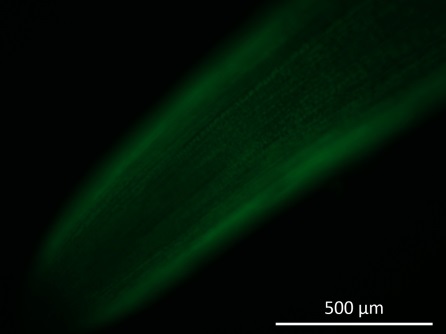 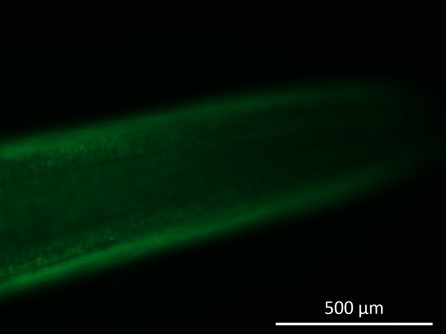 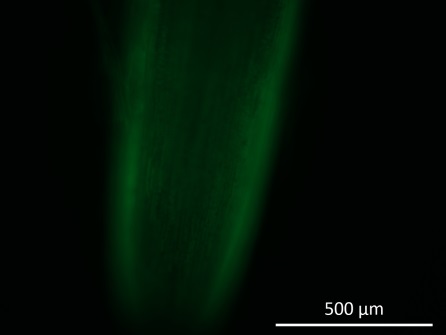 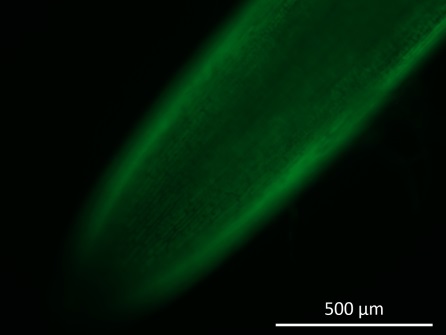 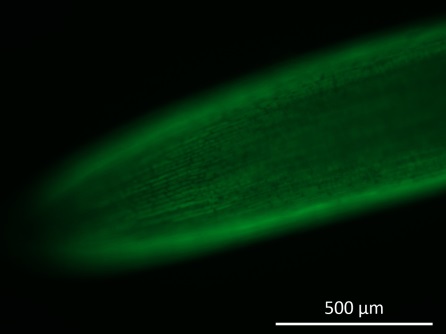 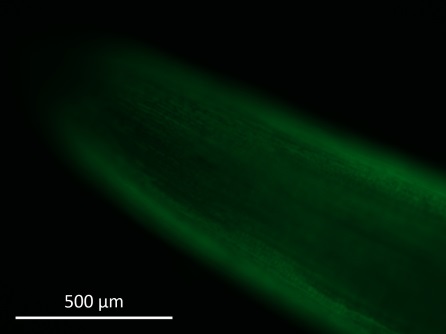 + 0.1 mM AET
1d +AET      	   	     	  1d+AET		            	1d + AET	   	              1d + AET
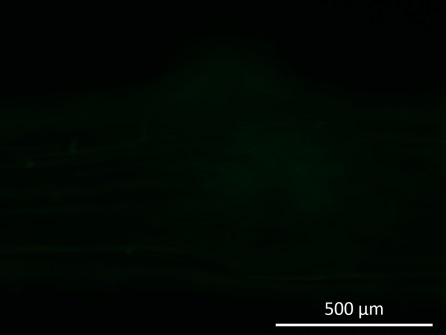 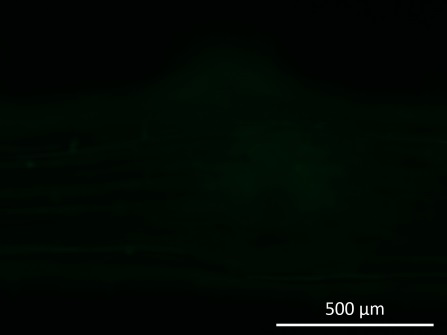 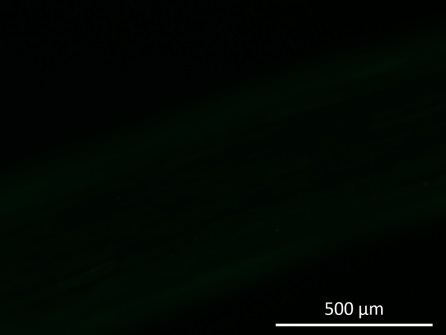 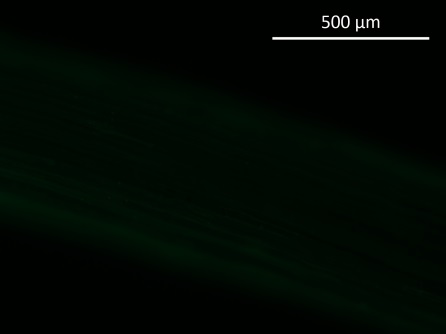 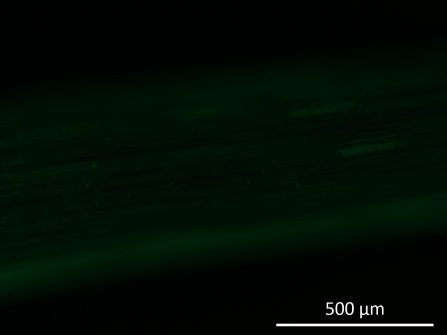 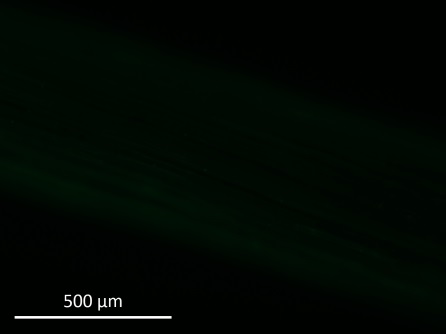 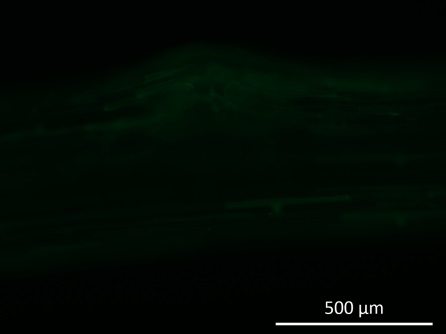 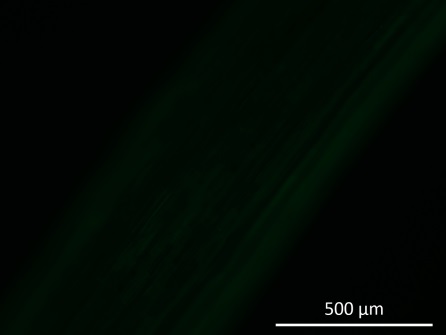 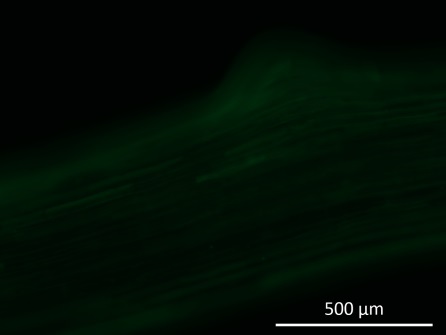 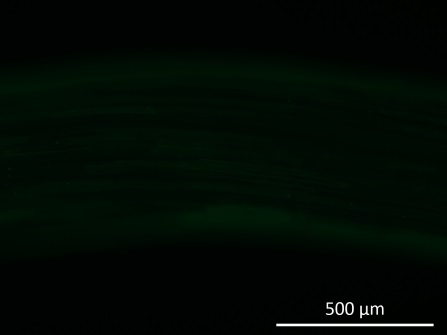 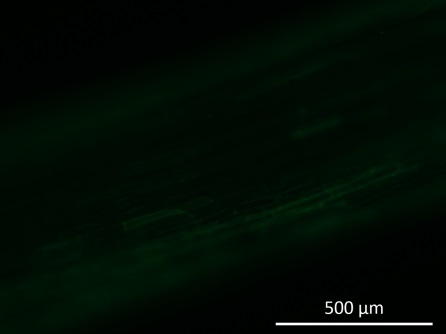 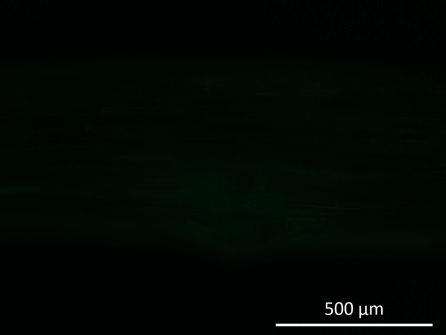 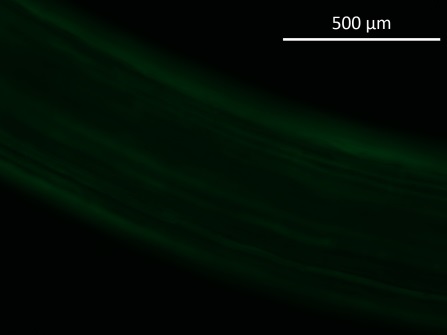 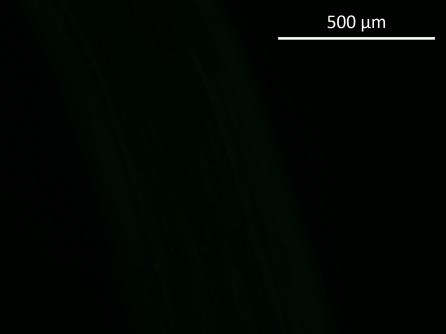 + 0.1 mM AET
Control	         	       6d+AET		              6d + AET	   	              6d + AET
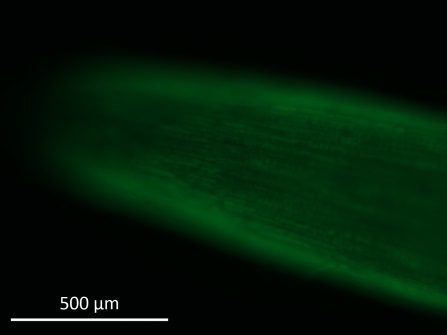 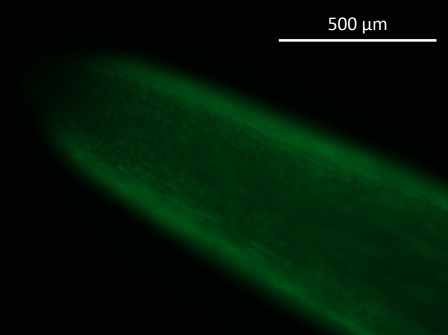 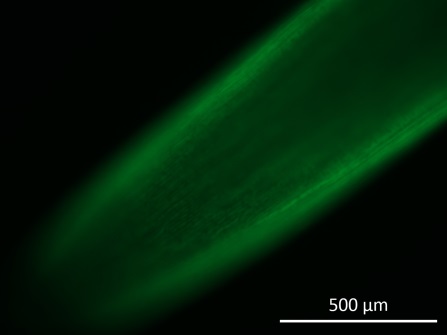 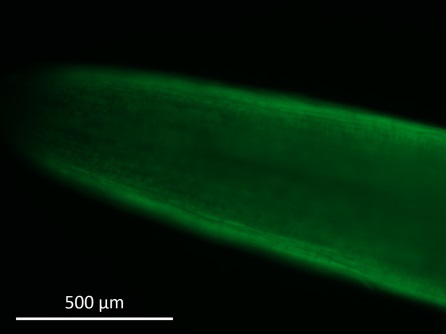 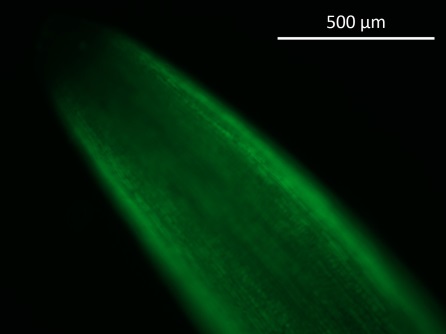 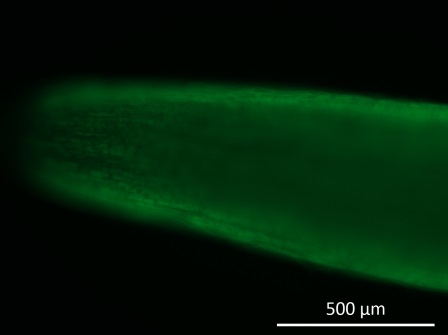 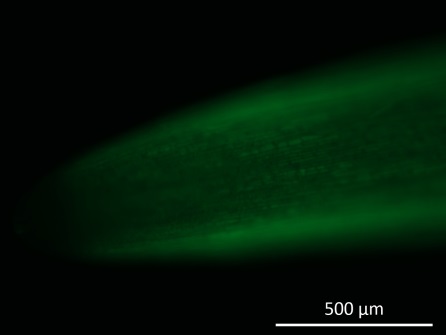 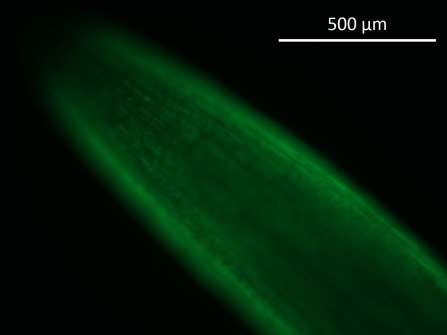 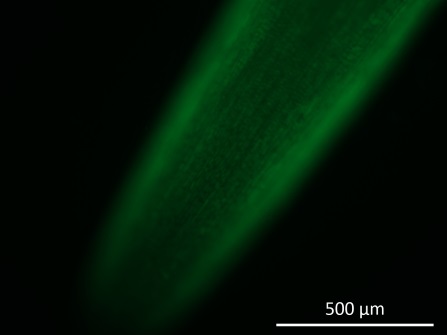 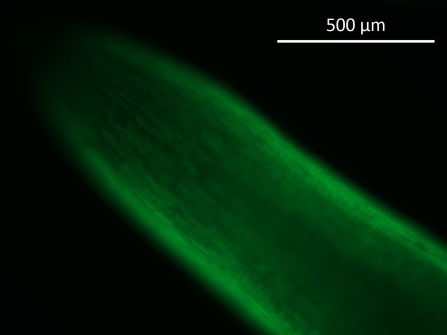 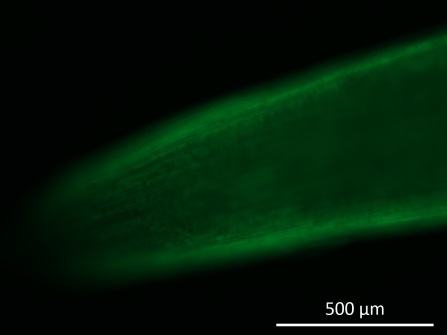 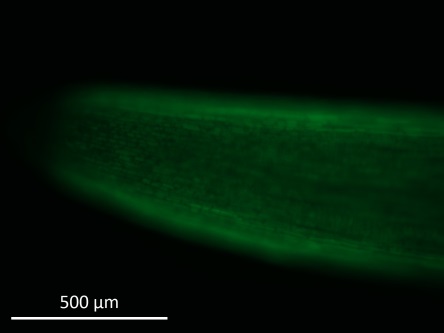 + 0.1 mM AET
Control	         	     6d+AET	            	      6d + AET	   	              6d + AET
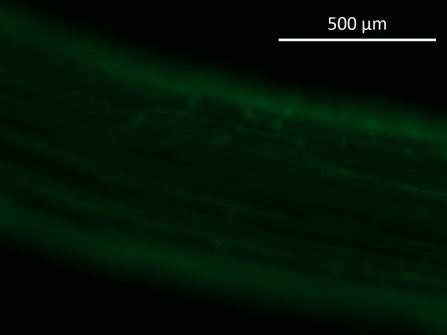 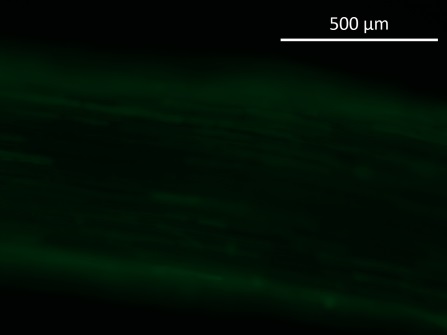 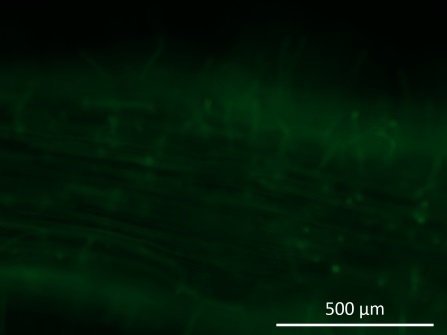 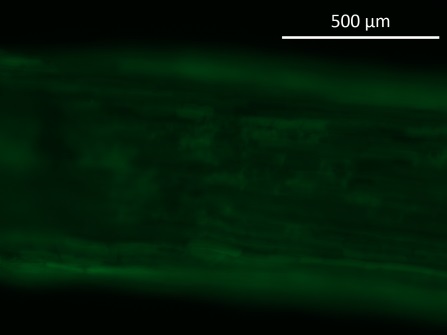 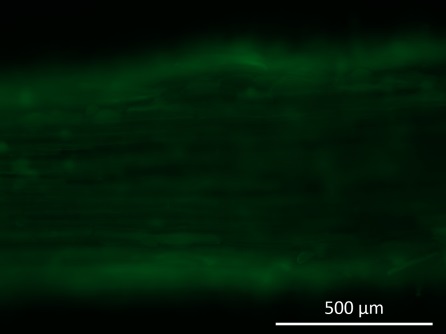 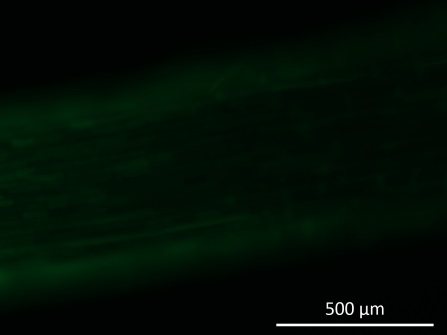 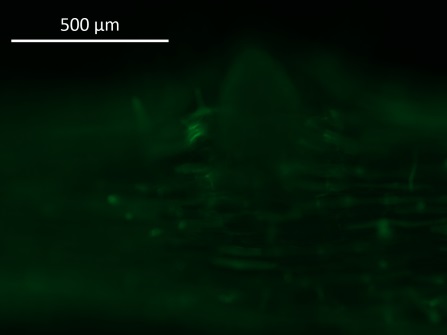 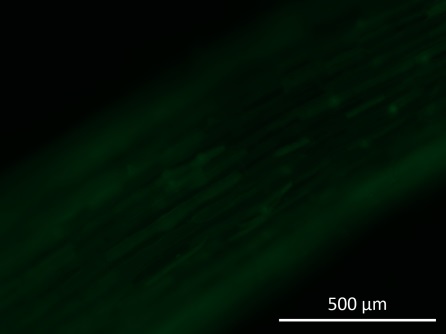 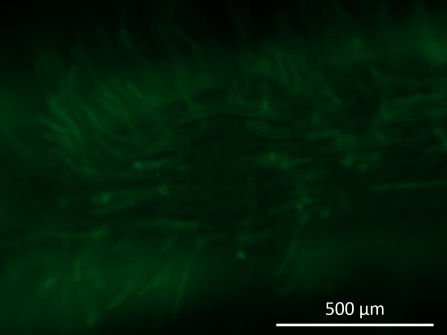 3d+3d + AET	        	      3d+3d +AET	            3d+3d + AET	   	       3d+3d + AET
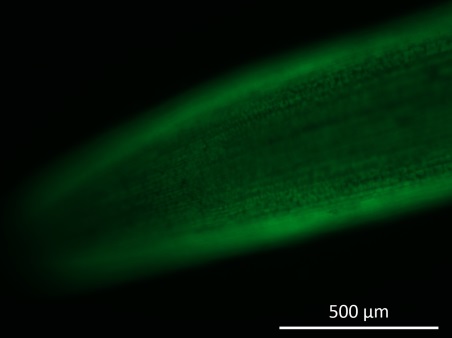 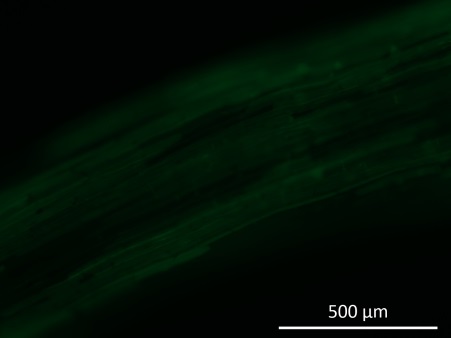 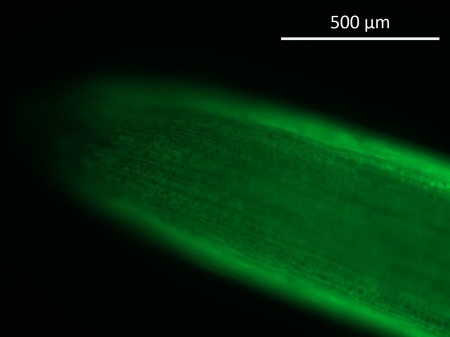 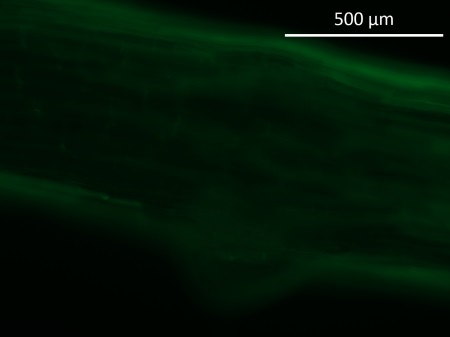 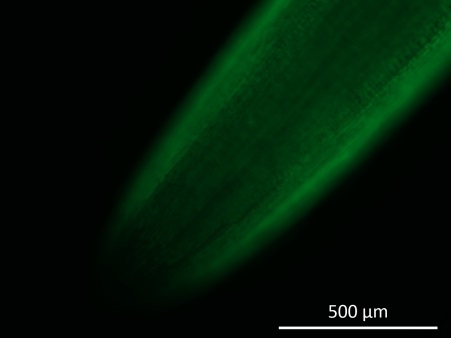 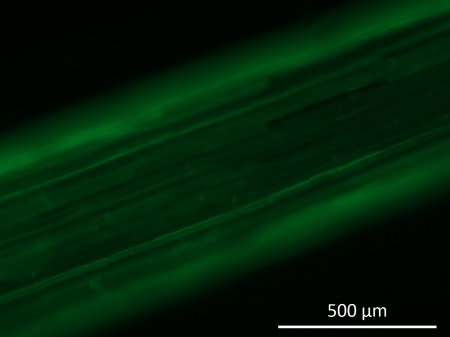 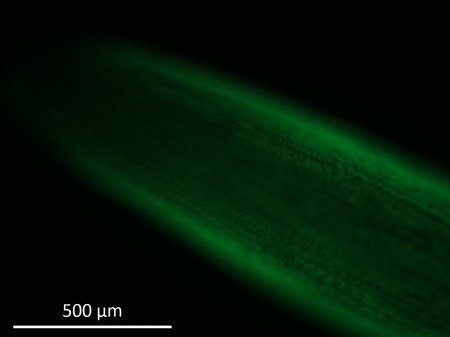 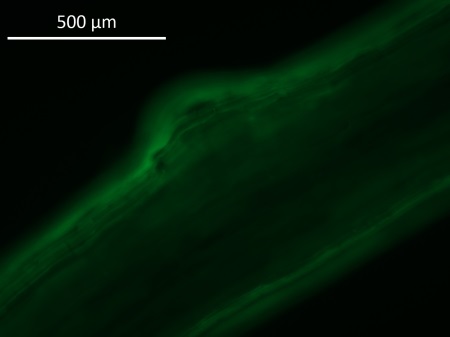 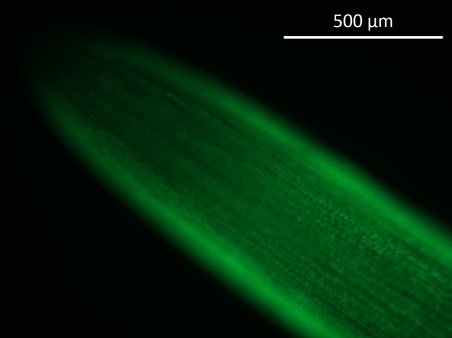 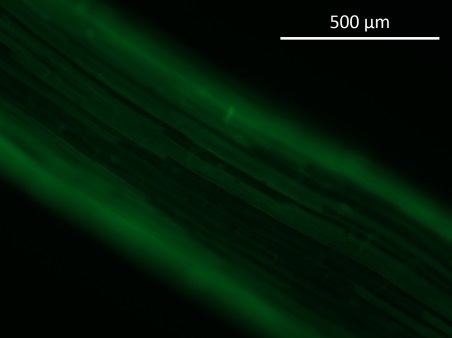 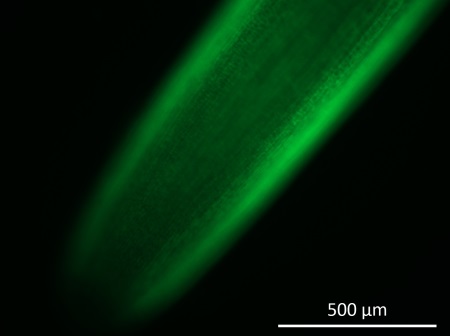 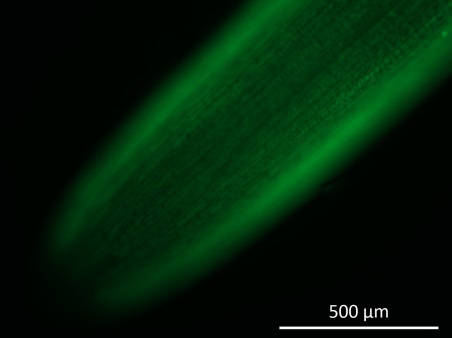 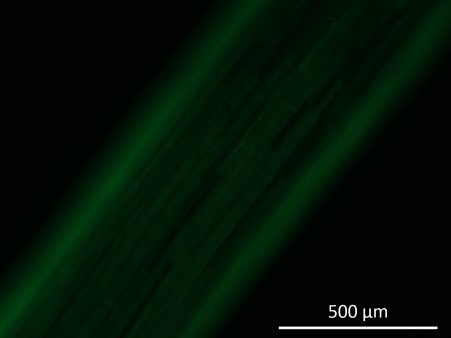 +WO42-
Control	                   	1d		        		  6d	   	              	  3d+3d
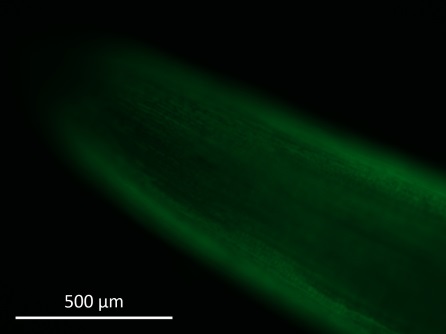 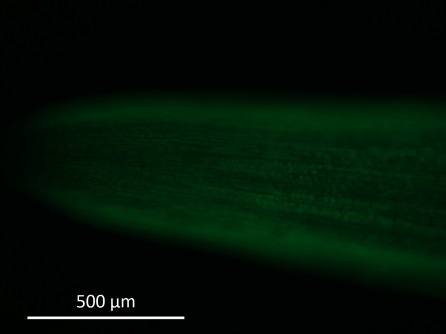 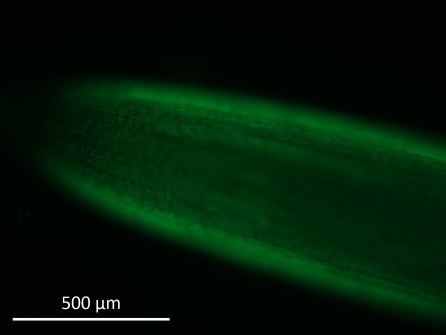 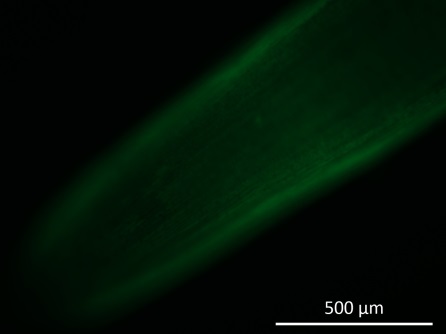 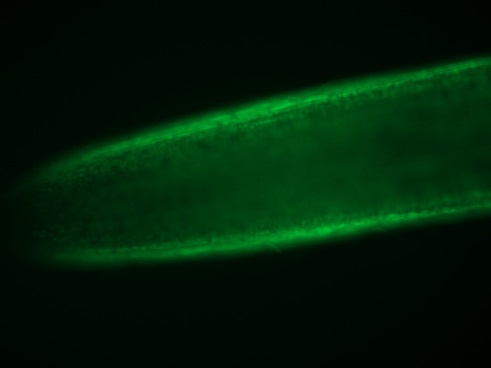 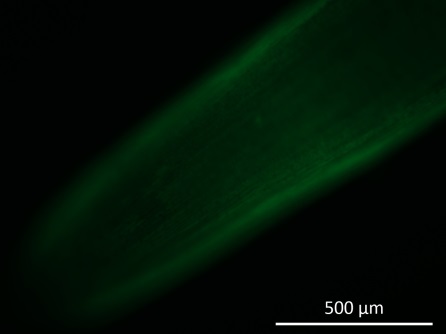 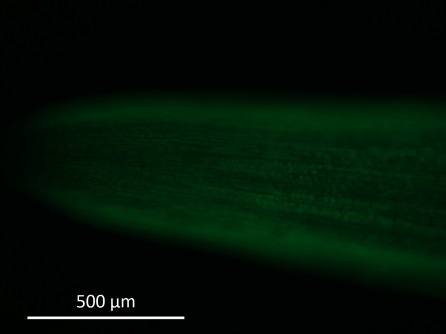 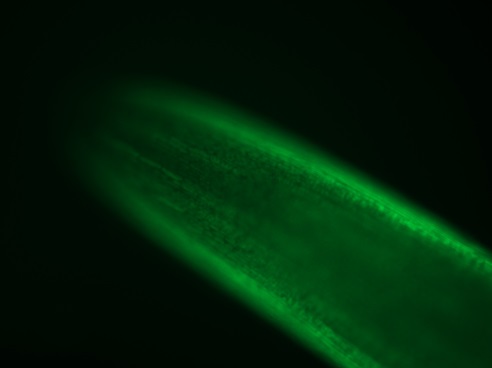 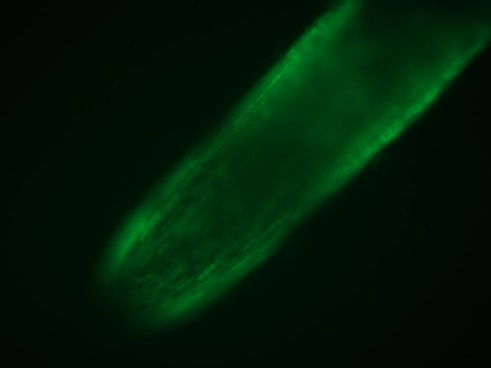 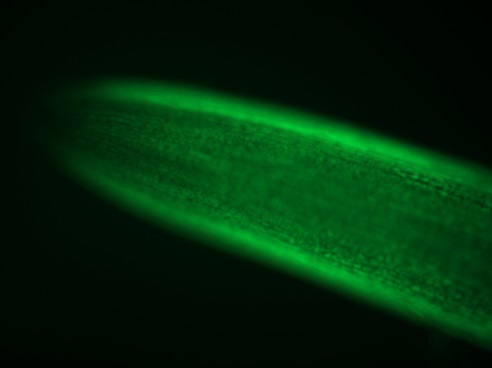 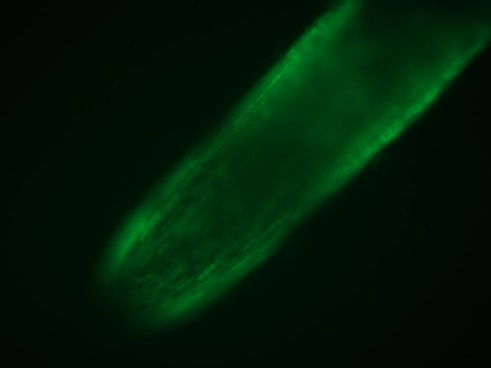 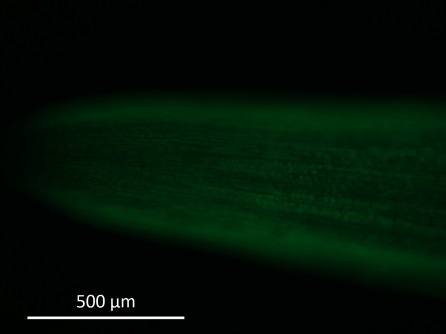 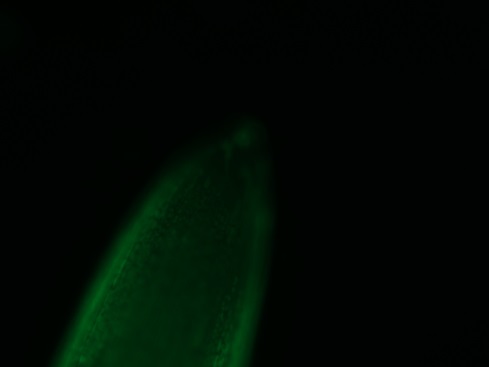 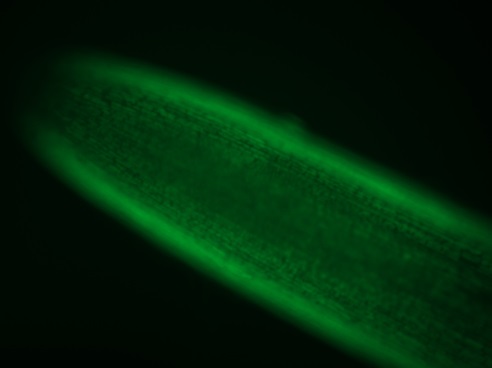 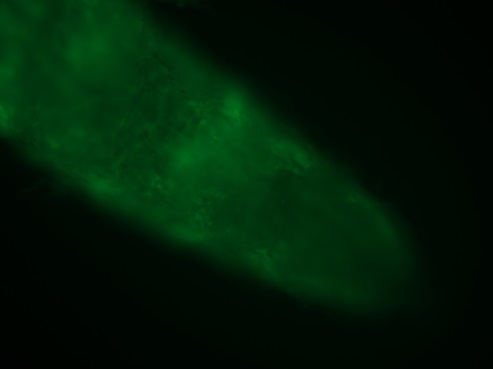 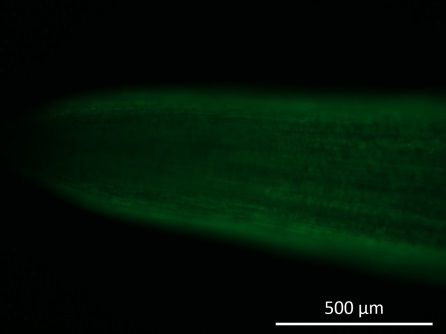 +WO42-
Control	                   	1d		        		  6d	   	              	  3d+3d
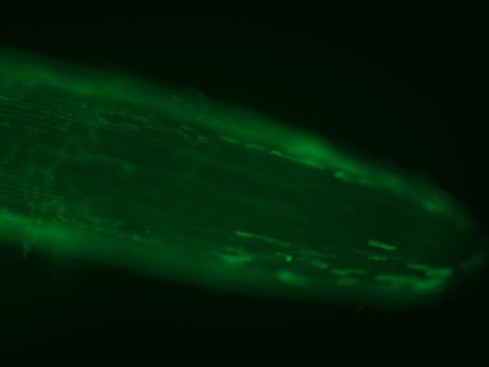 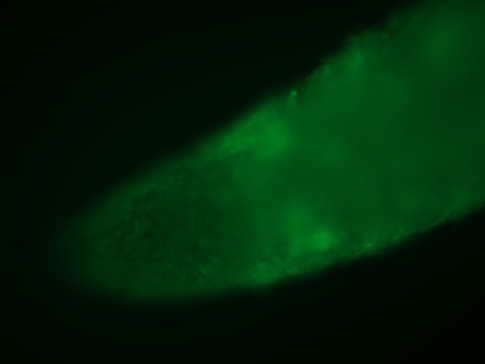 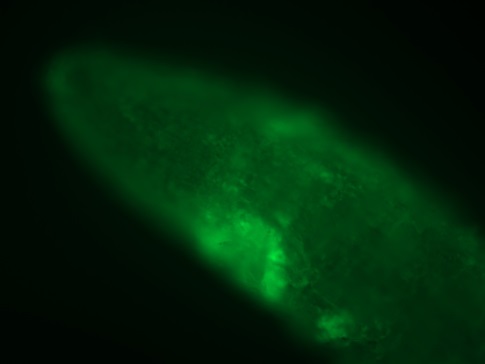 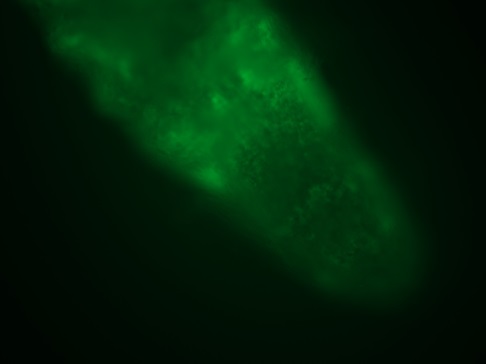 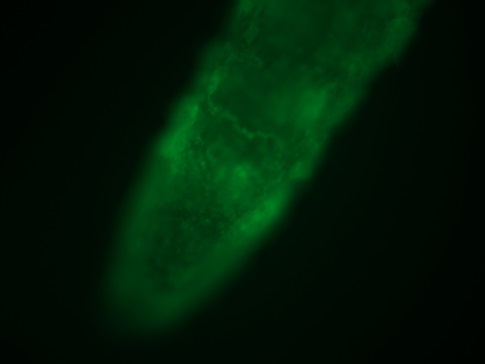 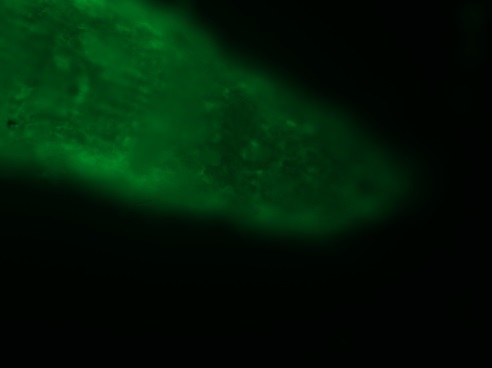 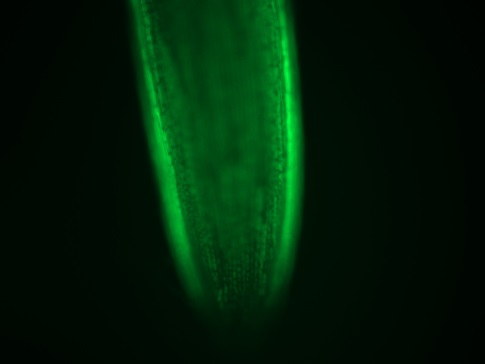 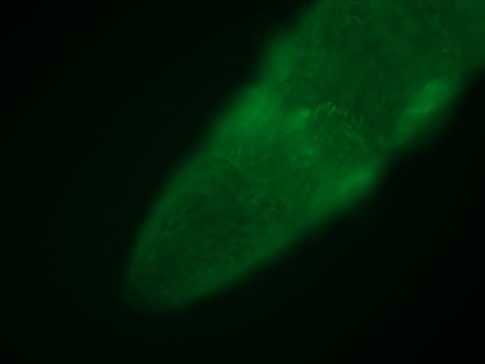 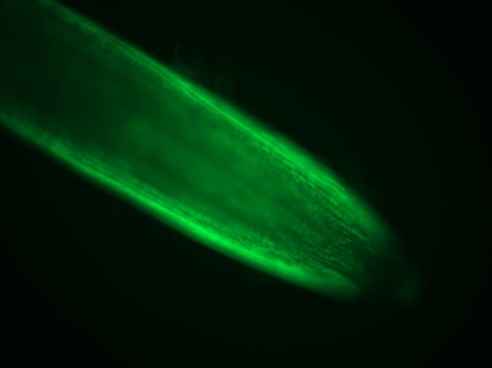 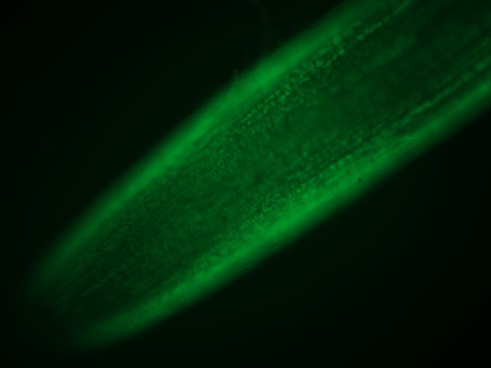 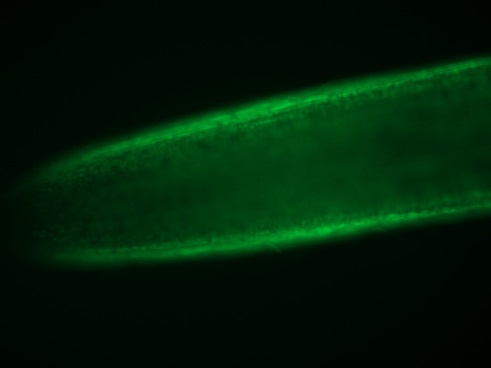